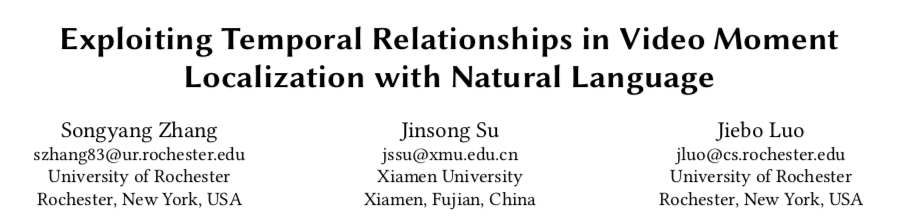 ACM MM 19
Task:
Video moment localization
涉及A和B两个事件，由before, after, then连接

Motivation：
temporal dependencies and reasoning between events within the text are not fully consider

Contribution:
propose a novel model called Temporal Compositional Modular Network
form an ensemble model
SOTA on TEMPO dataset
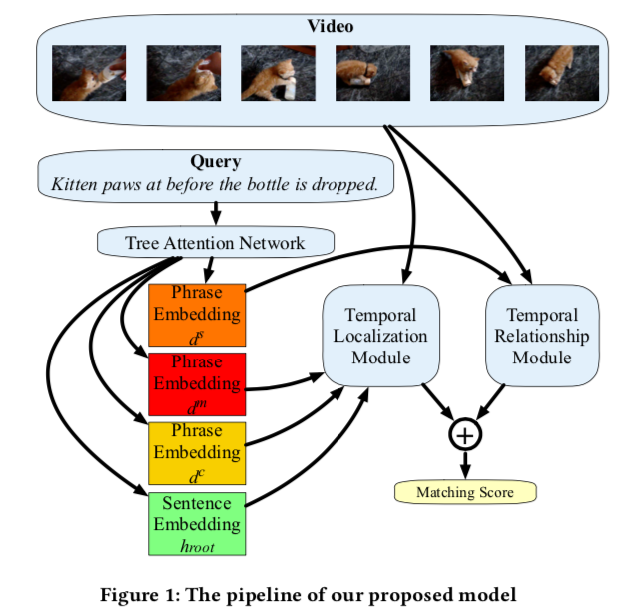 MODEL – Tree Attention Network
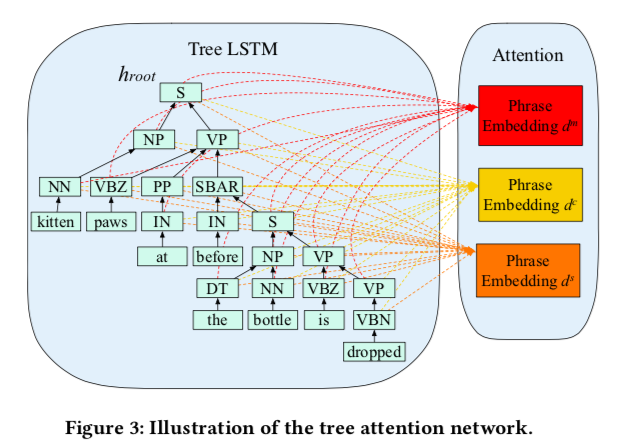 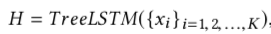 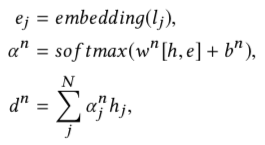 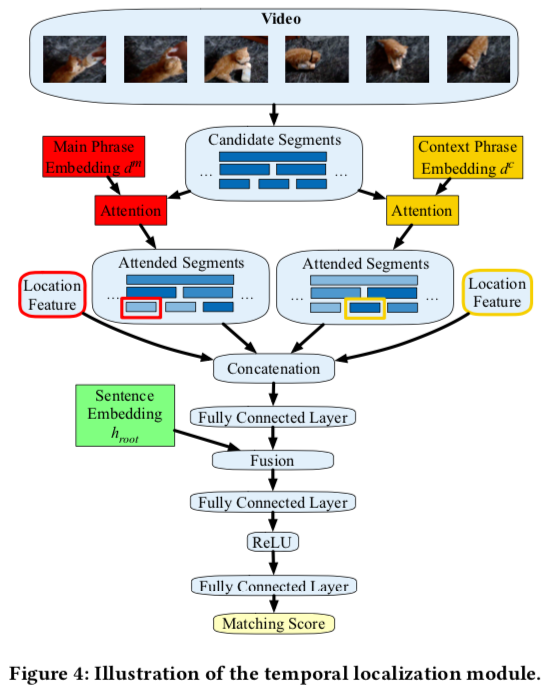 MODEL – Tree Localization Module
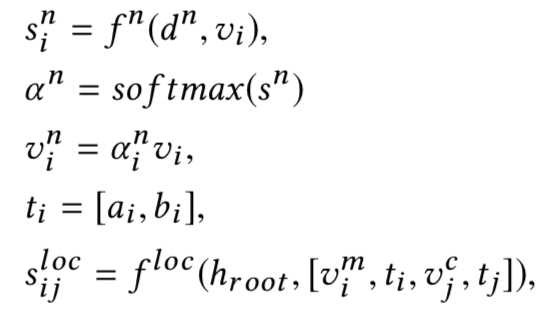 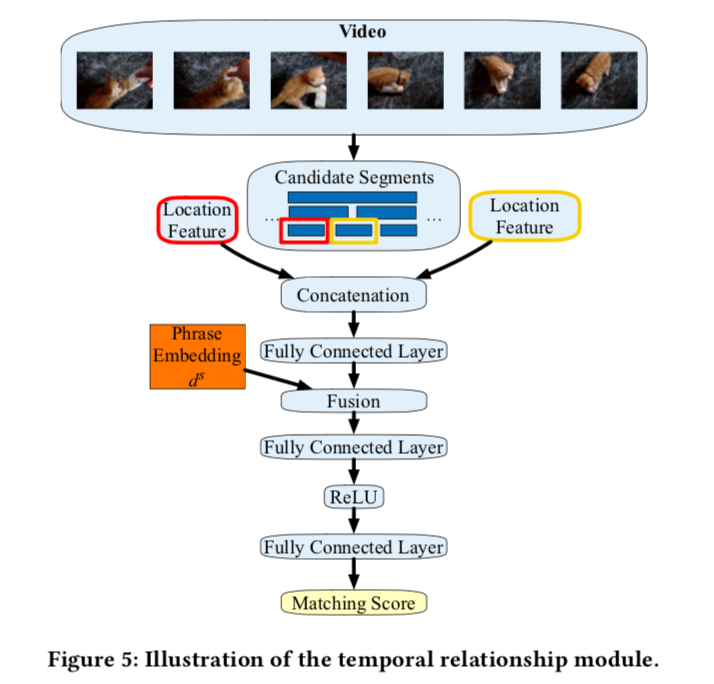 MODEL – Temporal Relationship Module
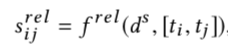 Loss Function
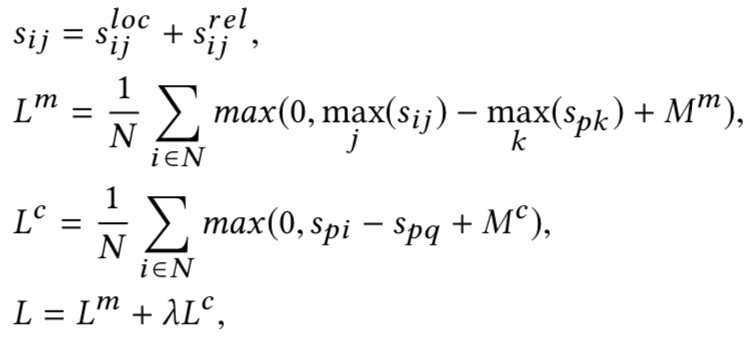 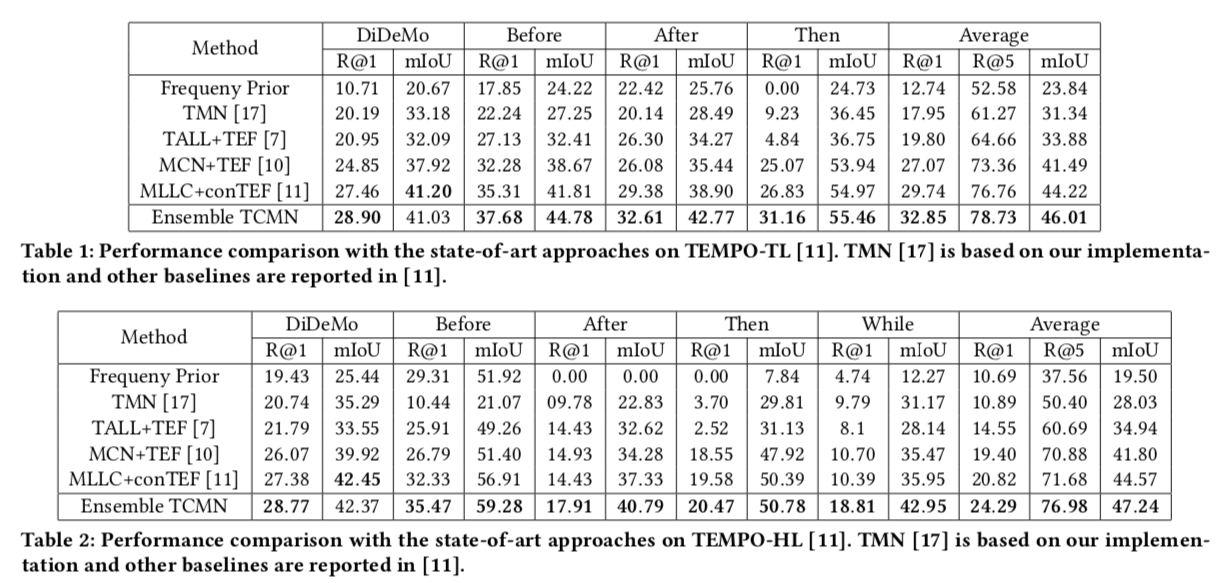 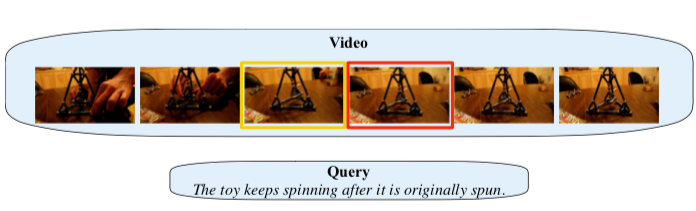 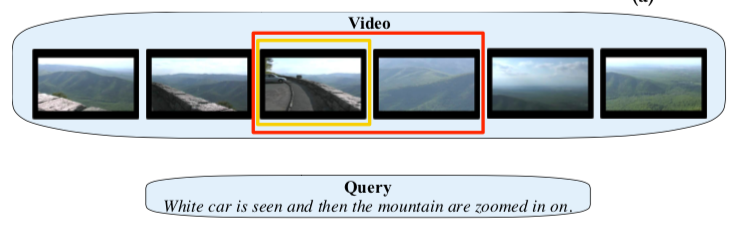 Main Contribution: 将modular的思想应用在了Video Segment Localization上